Web System and Technologies (WST)
HTML
CSS
JavaScript
PHP
Bootstrap
Ajax
JavaScript Course Overview
Basics and Fundamentals
Syntax and Features
Client Side Validation
GUI Visual Effects
May be more…..
What is JavaScript?
Dynamic computer programming language 
Introduced by Brendan Eich in 1995
Event driven/event handling language
Case sensitive
Loosely-typed language
No need to tell data type
Automatically recognize data and set data type
Already defined in web browsers
JavaScript was first known as LiveScript, but Netscape changed its name to JavaScript
Advantages of JavaScript
Less server interaction
Immediate feedback to the visitors/users
Increased interactivity
Richer interface
Limitations of JavaScript
Client Side JavaScript Does not allow the reading or writing of files
No support for networking applications
It does not have any multithreading or multiprocessing capabilities
JavaScript Frameworks
JavaScript Frameworks
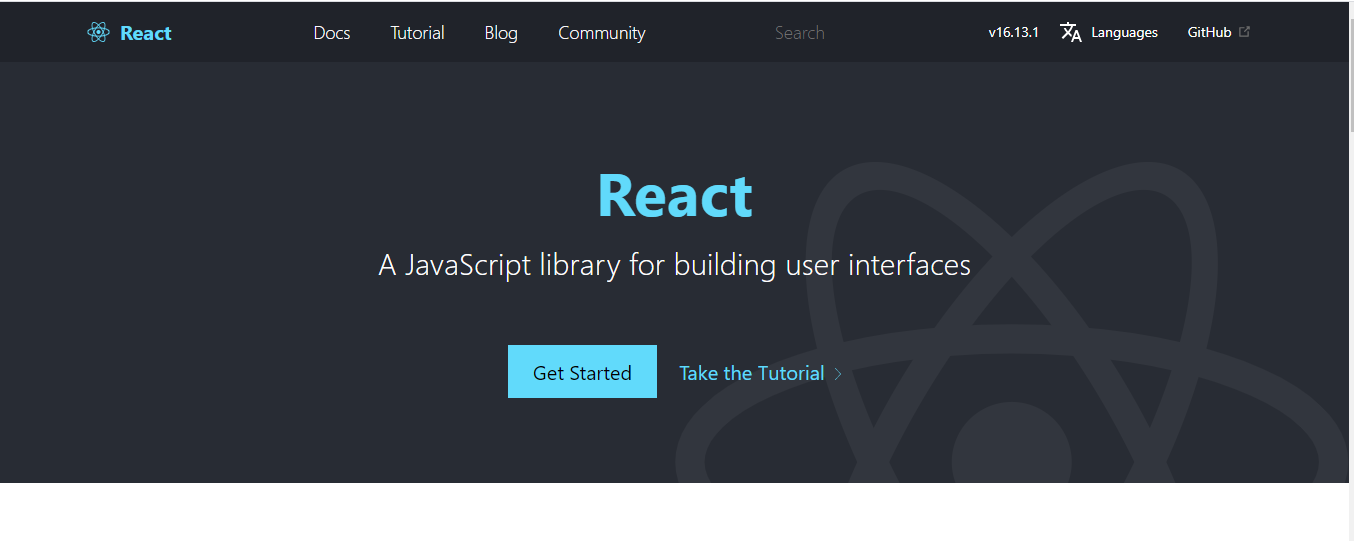 JavaScript Frameworks
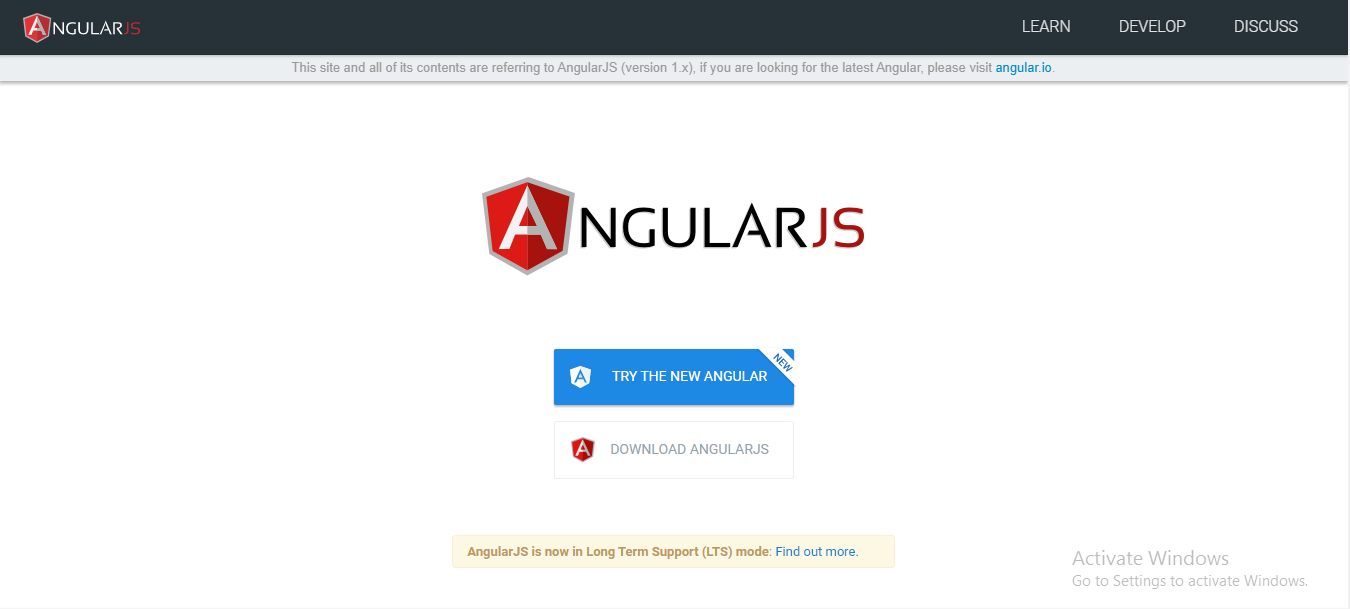 JavaScript Frameworks
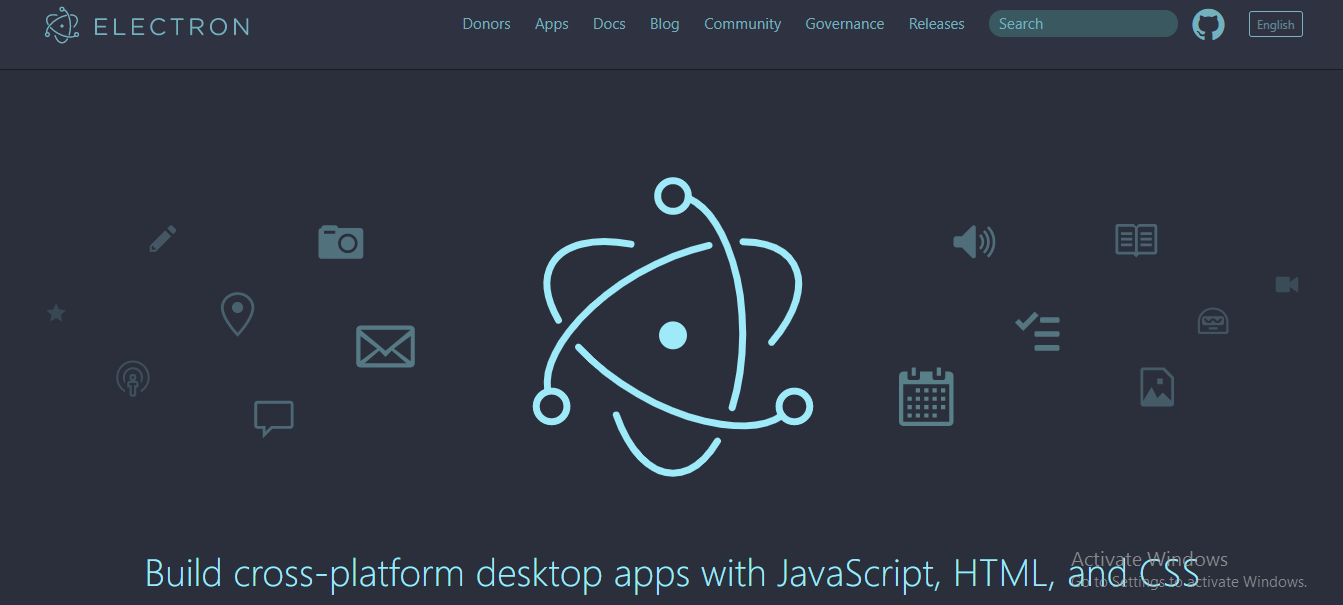 JavaScript Syntax
<script ...>	JavaScript code</script> 
The script tag takes two important attributes: 
Language
Type